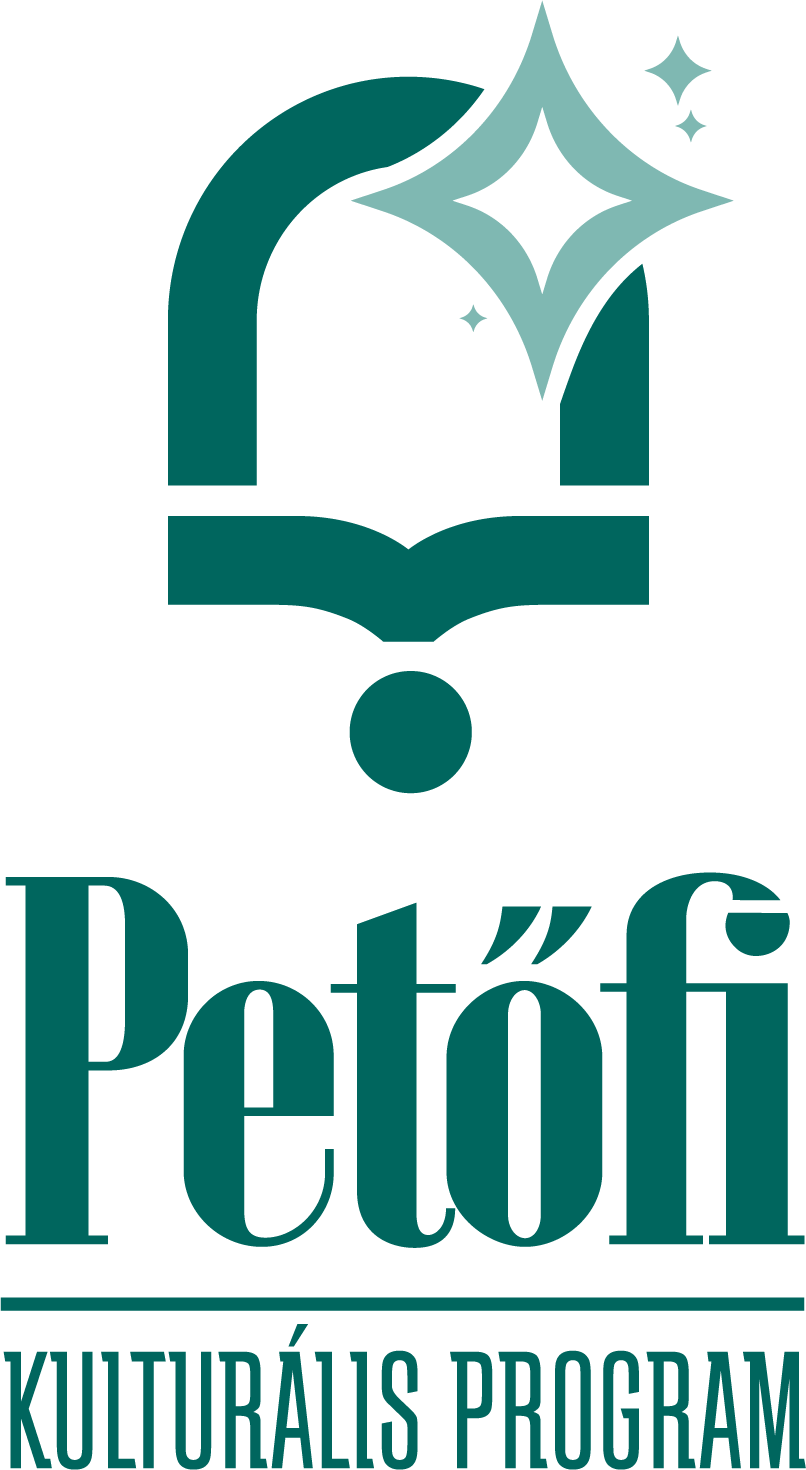 A program Magyarország Kormányának támogatásával valósul meg.
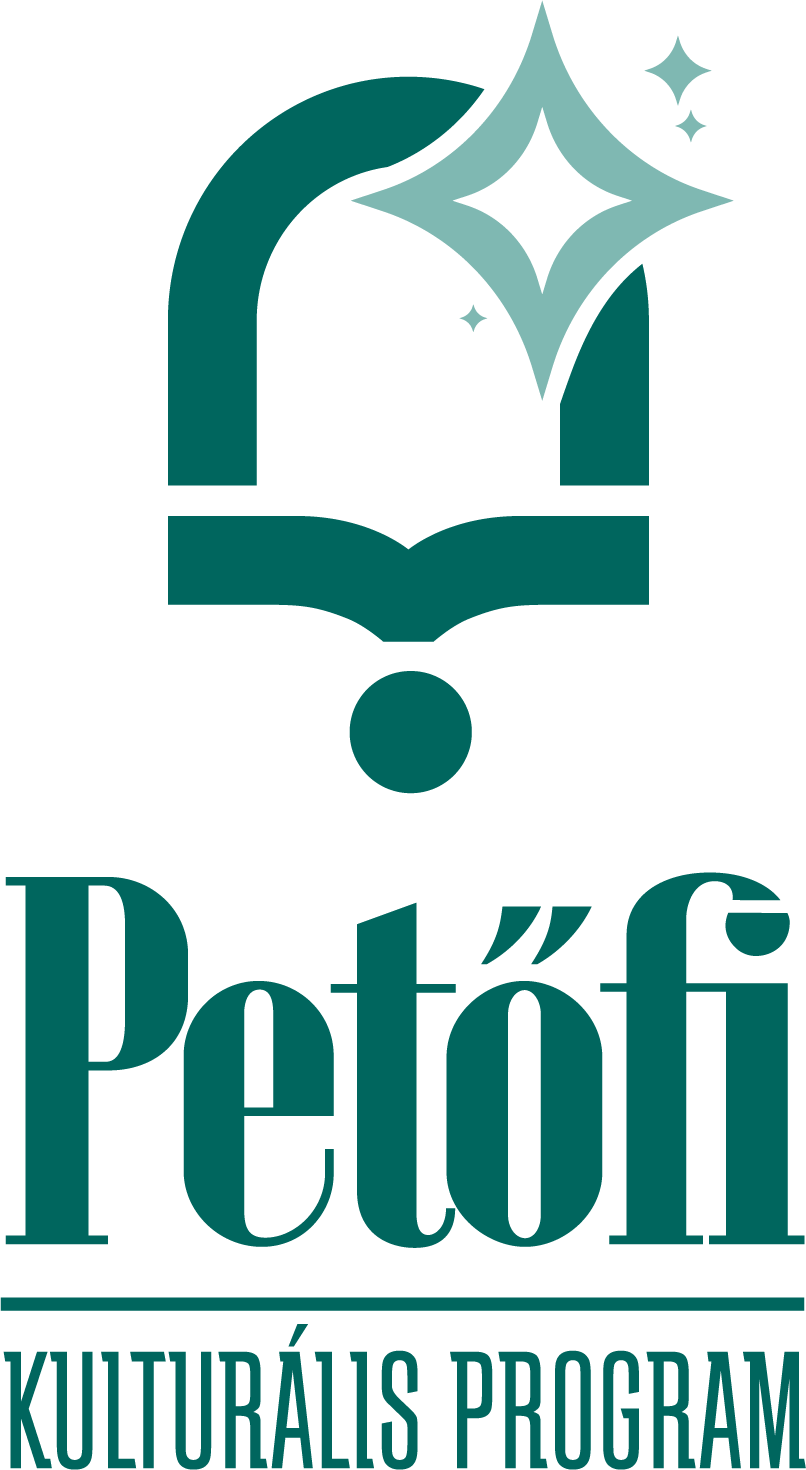 A program Magyarország Kormányának támogatásával valósul meg.
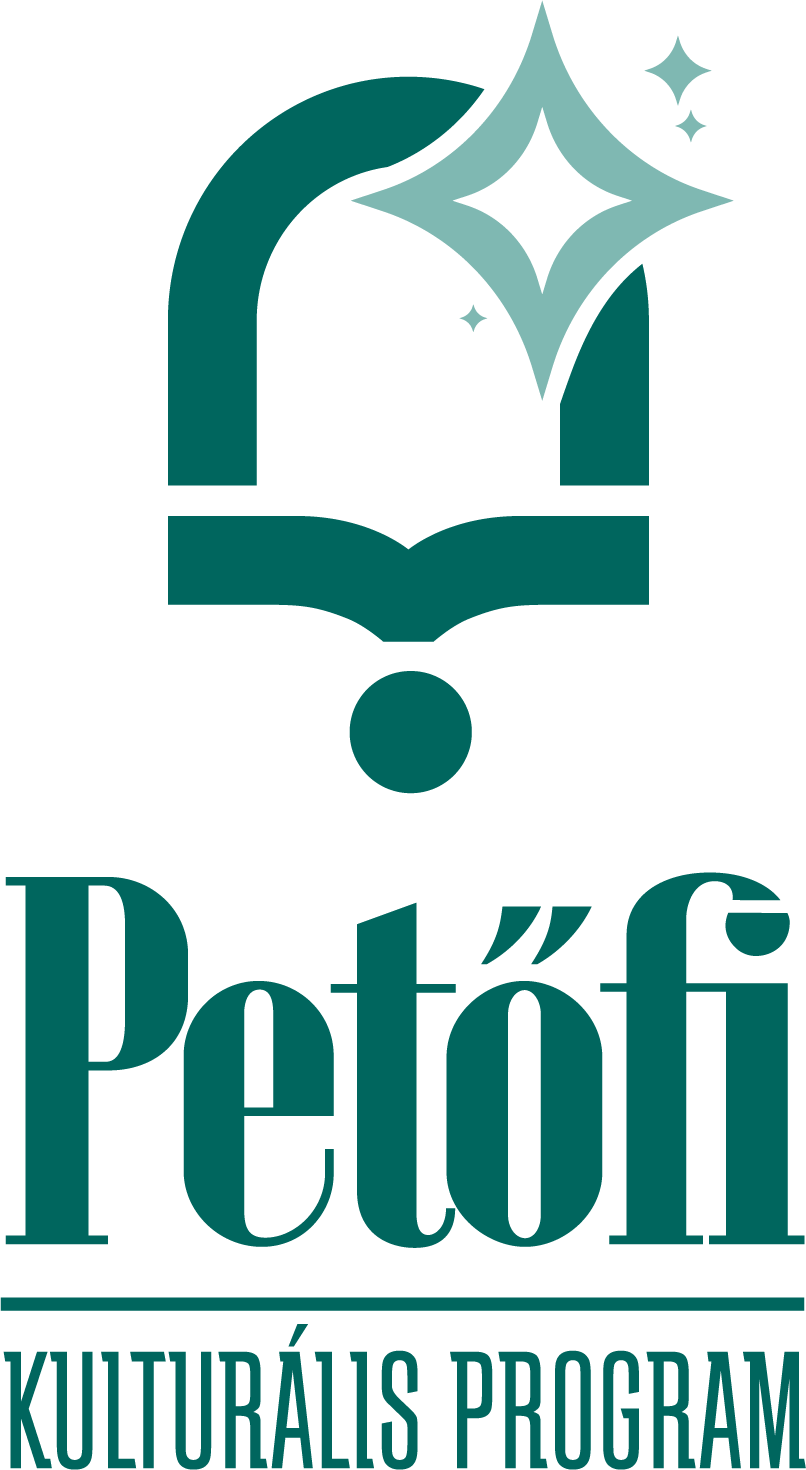 A program Magyarország Kormányának támogatásával valósul meg.